Медиа-коммуникации
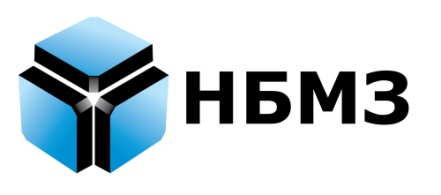 Итоги работы за год
Функционал:
Ежедневное обновление сайта и каналов в соцсетях
Установление и поддержание регулярных партнерских отношений с 15  топовыми СМИ (специализированные и общего интереса)
Генерация инфоповодов и медиа-сопровождение мероприятий с участием членов Ассоциации
Стратегические цели медиа-коммуникаций
Организация «волн» внимания топ-СМИ к теме искусственного интеллекта в медицине
Позиционирование НБМЗ как экспертной площадки №1 в России по теме «ИИ в медицине»
Привлечение новых сторонников и участников Ассоциации.
Задачи: 
Формирование пула спикеров Ассоциации и медийная подсветка их деятельности. 
Освещение участия НБМЗ во всех значимых профильных мероприятиях и инициативах.
Поддержание «комьюнити» интересующихся темой ИИ в медицине, перевод их в сторонники НБМЗ, при необходимости – в участников Ассоциации
Волны интереса и каналы
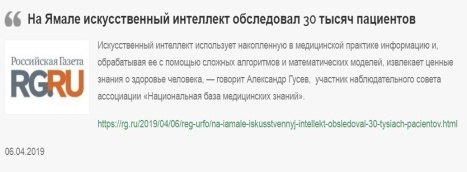 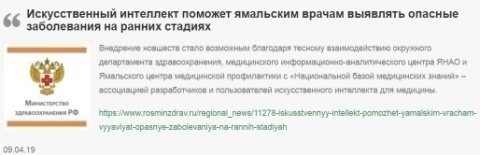 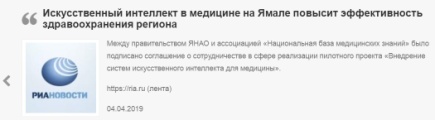 Волны интереса СМИ: пилот на Ямале лаборатория с ММК, коллаборация с Координационным центр Минкомсвязи
Превалирует работа в соцсетях, в СМИ – 85 публикаций, на сайте – 294 статьи
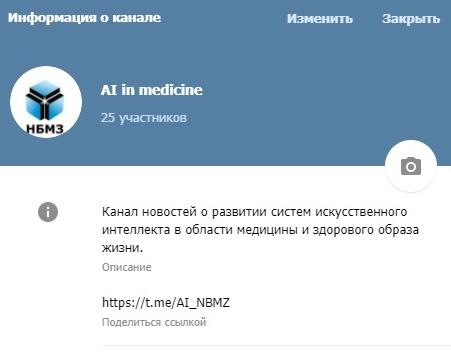 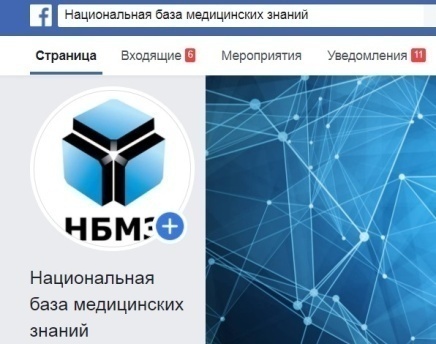 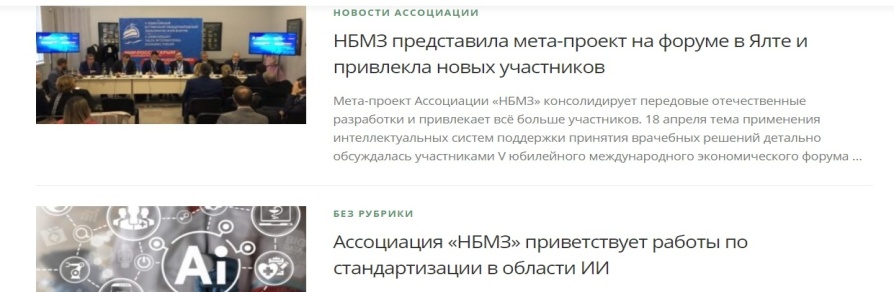 Около 500 участников группы в Фейсбуке, более 700 в Телеграм-канале, более 100 подписчиков канала на Ютуб
Итоги движения по направлениям
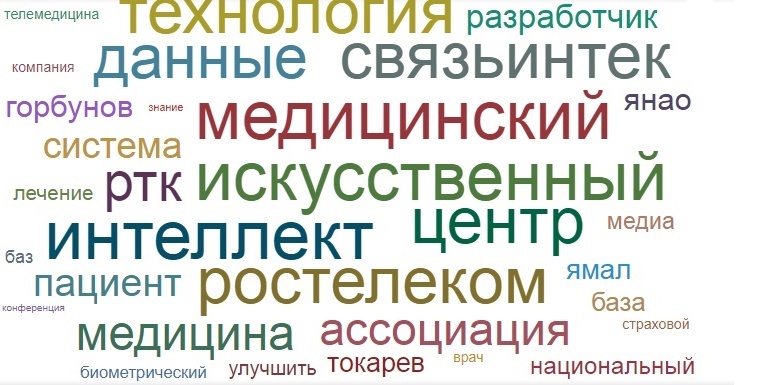 «Точка кипения контента».
Производство собственных новостей, пресс-релизов, сообщений, комментариев, видеороликов в соответствии с контент-планом
«Задаем тренд». Участие во всех значимых профильных событиях, инициативах, активностях
«Всегда на связи». 
Публикации в СМИ.
Рост подписчиков в соцсетях и мессенджерах, вовлечение их в дискуссии об ИИ в медицине
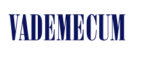 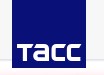 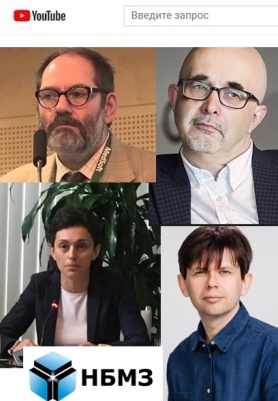 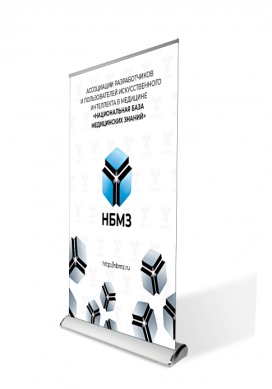 Выпуск >
  1000 единиц контента
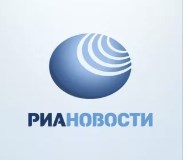 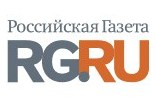 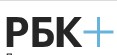 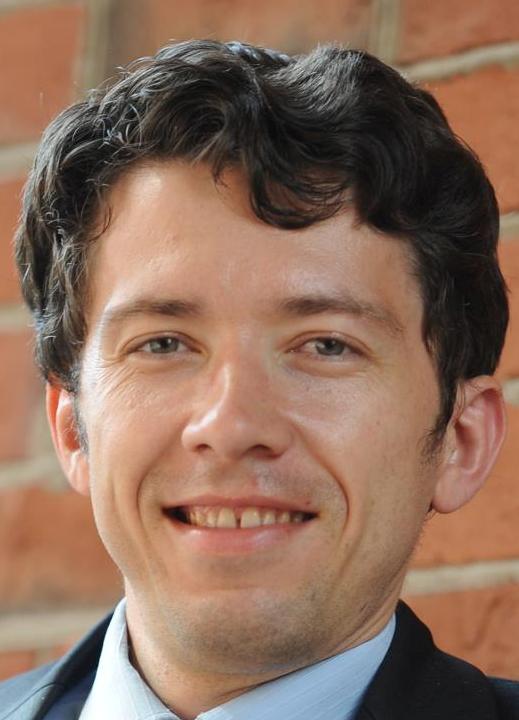 Спасибо за внимание!
Андрей Никитин,
89169313928
nbmz2019@mail.ru